ADORE- Aspect Dependent Online REview Labeling for Review Generation
Source: SIGIR’ 20
Speaker: Tzu-Yun Chien
Advisor: Jia-Ling Koh
Date: 2021/03/29
Introduction
Method
Experiment
Conclusion
Outline
2
Motivation
The meat was amazing and the salad had a delicious dressing.
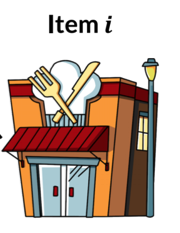 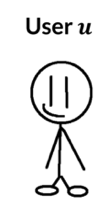 The price is very reasonable for a family of four.
Very few users take the time to write helpful reviews !!
3
Aspect-aware review generation
(Aspect, Sentiment)
Review
The meat was amazing and the salad had a delicious dressing.
Food, +
Price, +
The price is very reasonable for a family of four.
Problem: data bottleneck
- lack of labeling at, (1) aspects 
                                (2) sentiment associated with these aspects
4
Aim(s)
Propose a labeling method, Aspect Dependent Online REviews (ADORE), leverages a small seed set of labeled data to create an aspect-aware review dataset.
Propose a joint model that learns to generate aspect-aware reviews.
5
Framework
Review labeling
(ADORE)
Aspect-aware review generation
STEP 1: Review Segmentation
STEP 2: Label Assignment
6
STEP 1: Review Segmentation
Input: a review, R
Drinks were pretty good. The server, was friendly and accommodating. very happy with her. 
In summation, a great pub experience. would go again !
Output: segments
Drinks were pretty good. The server, was friendly and accommodating. very happy with her. 
In summation, a great pub experience. would go again !
7
STEP 1: Review Segmentation
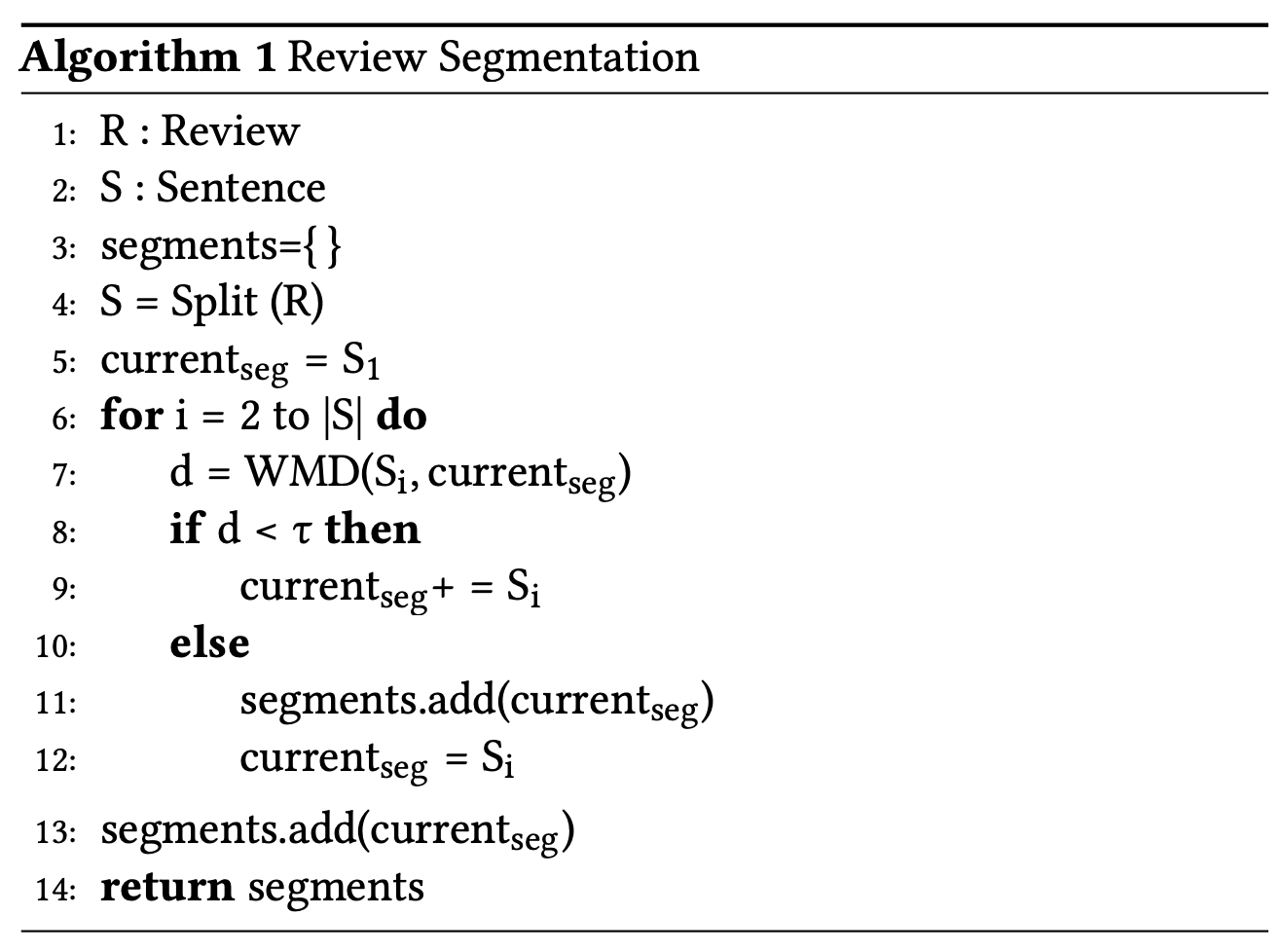 Input: a review, R
Drinks were pretty good. The server, was friendly and accommodating. very happy with her. 
In summation, a great pub experience. would go again !
8
STEP 1: Review Segmentation
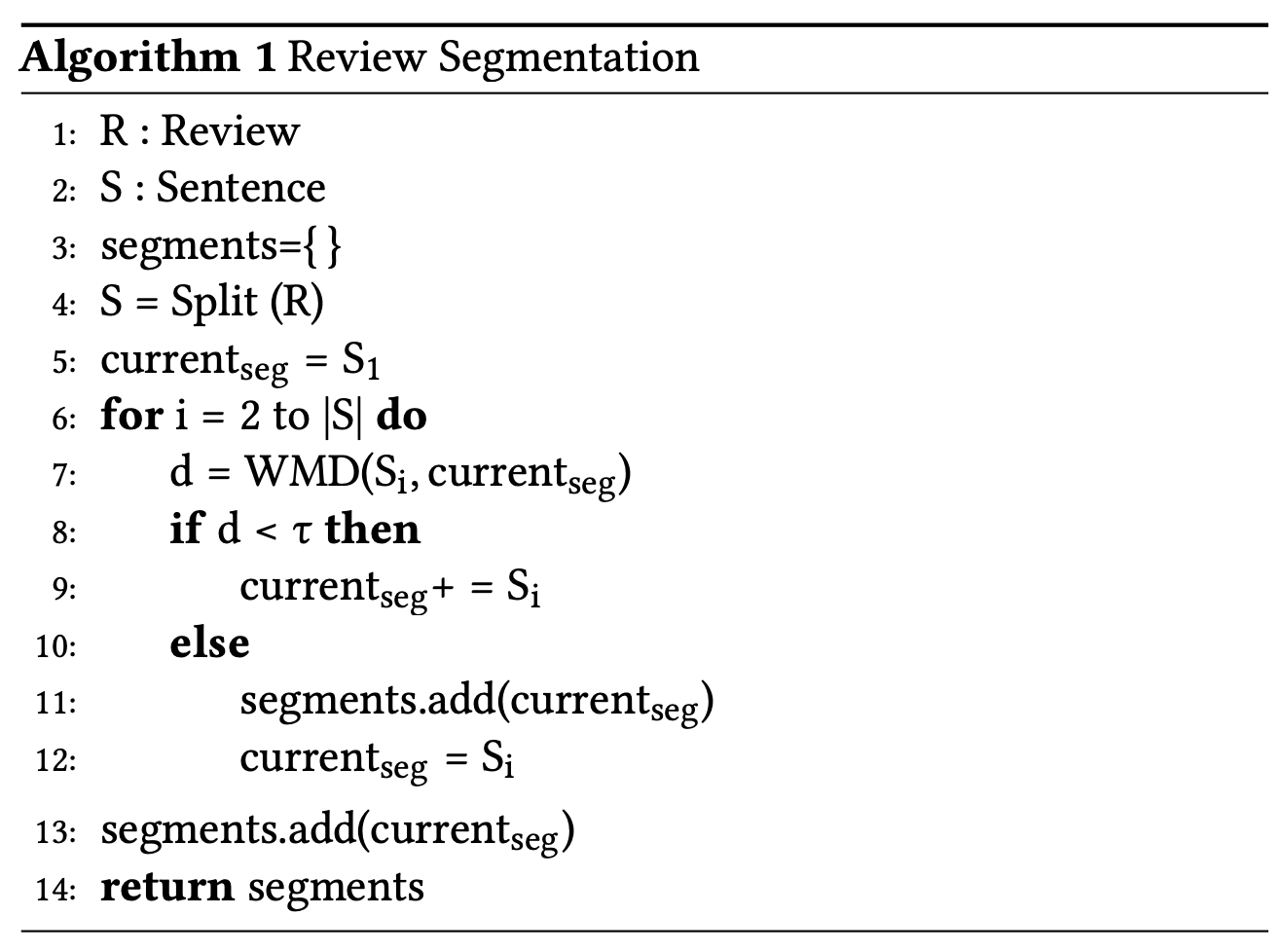 Input: a review, R
S1: Drinks were pretty good.
S2: The server, was friendly and accommodating.
S3: very happy with her. 
S4: In summation, a great pub experience. 
S5: would go again !
8
STEP 1: Review Segmentation
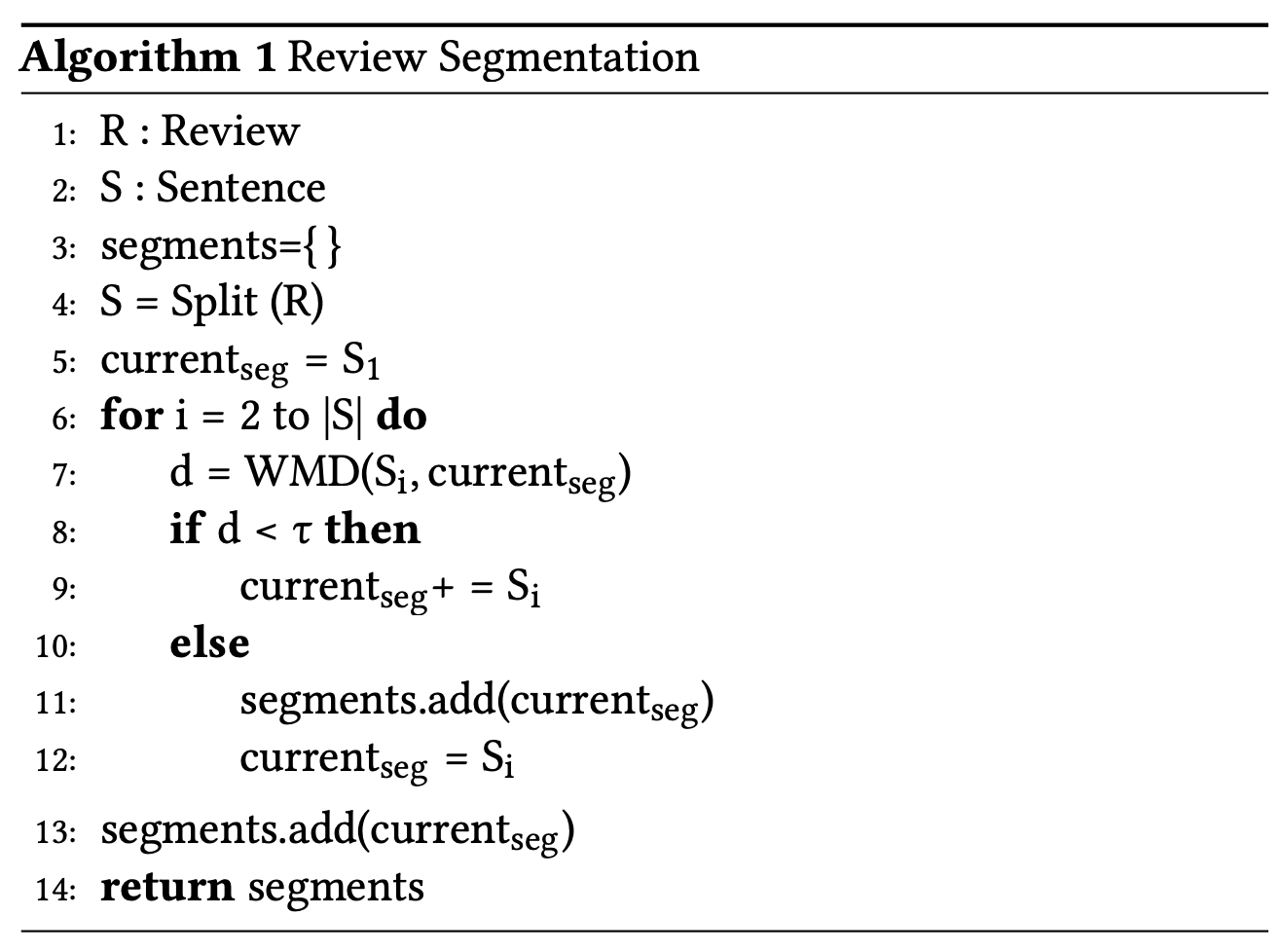 Input: a review, R
S1: Drinks were pretty good.
S2: The server, was friendly and accommodating.
8
STEP 1: Review Segmentation
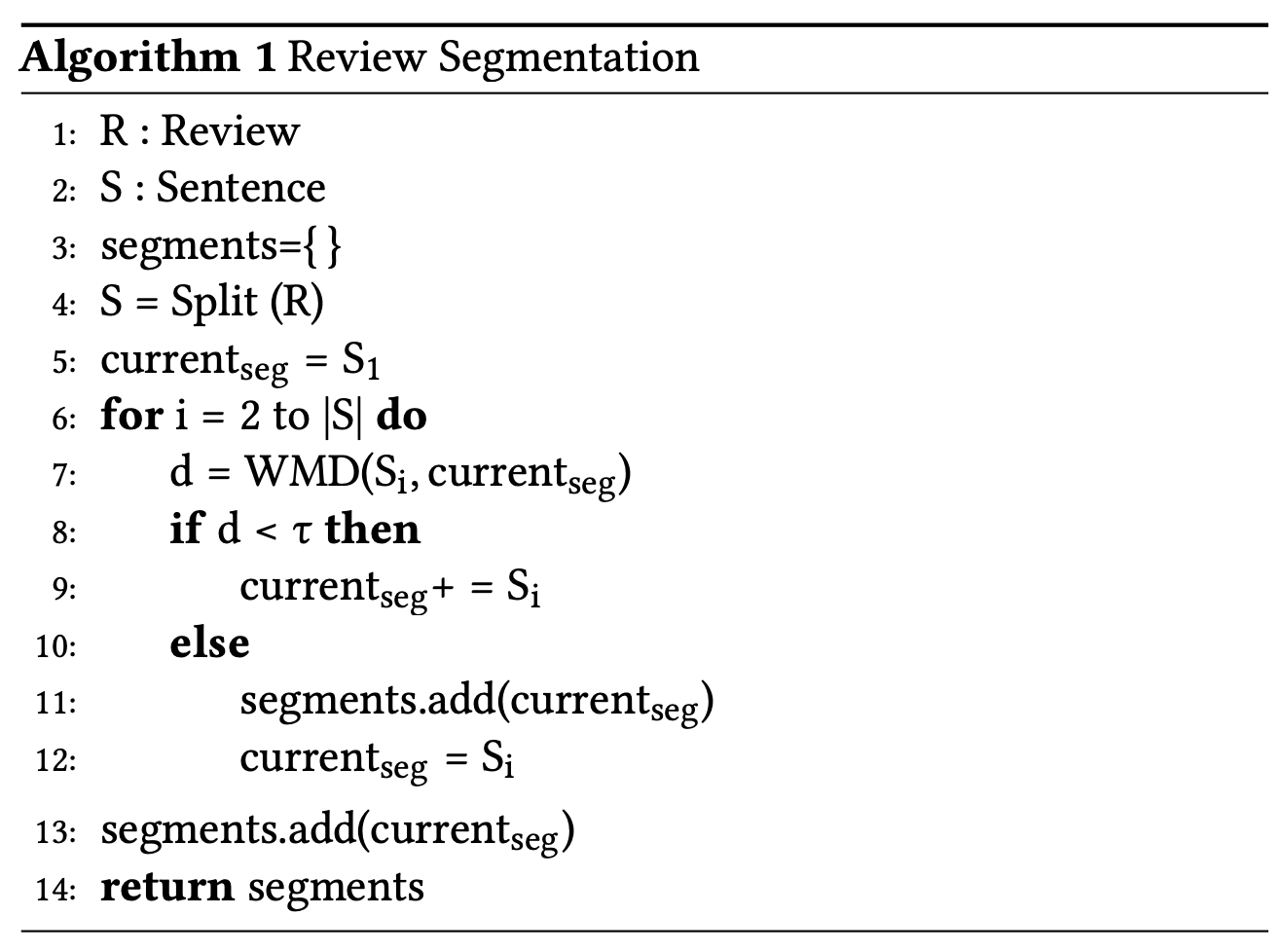 Input: a review, R
1) Remove stop words & punctuation marks
S1: drinks pretty good
S2: server friendly accommodating
9
STEP 1: Review Segmentation
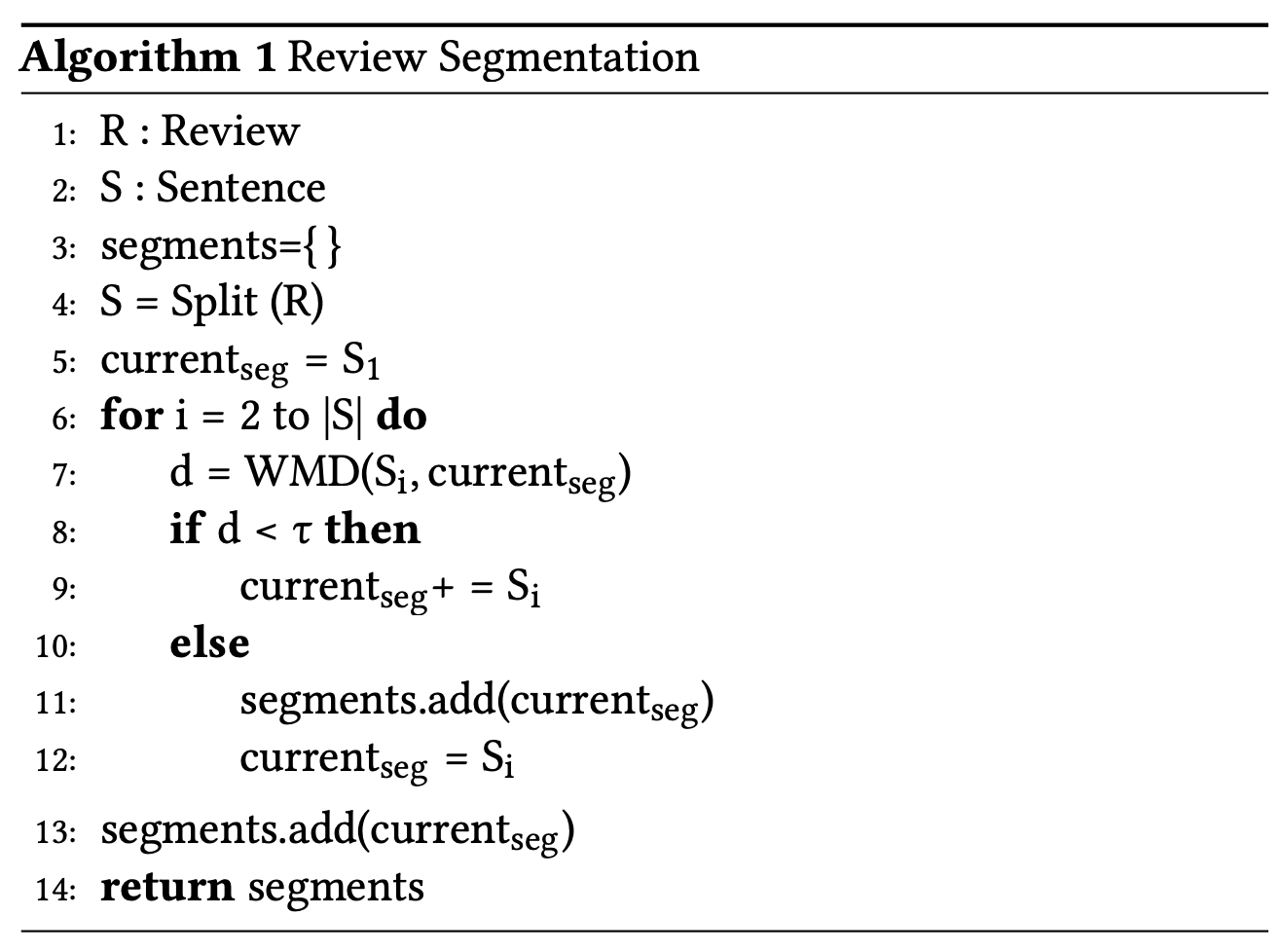 Input: a review, R
2) Calculate Word Mover’s Distance (WMD)
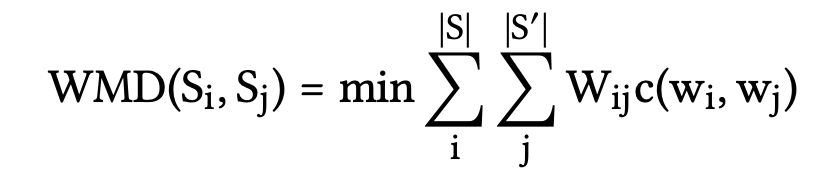 S1: drinks pretty good
[0.33, 0.33, 0.33]
[0.33, 0.33, 0.33]
S2: server friendly accommodating
10
STEP 1: Review Segmentation
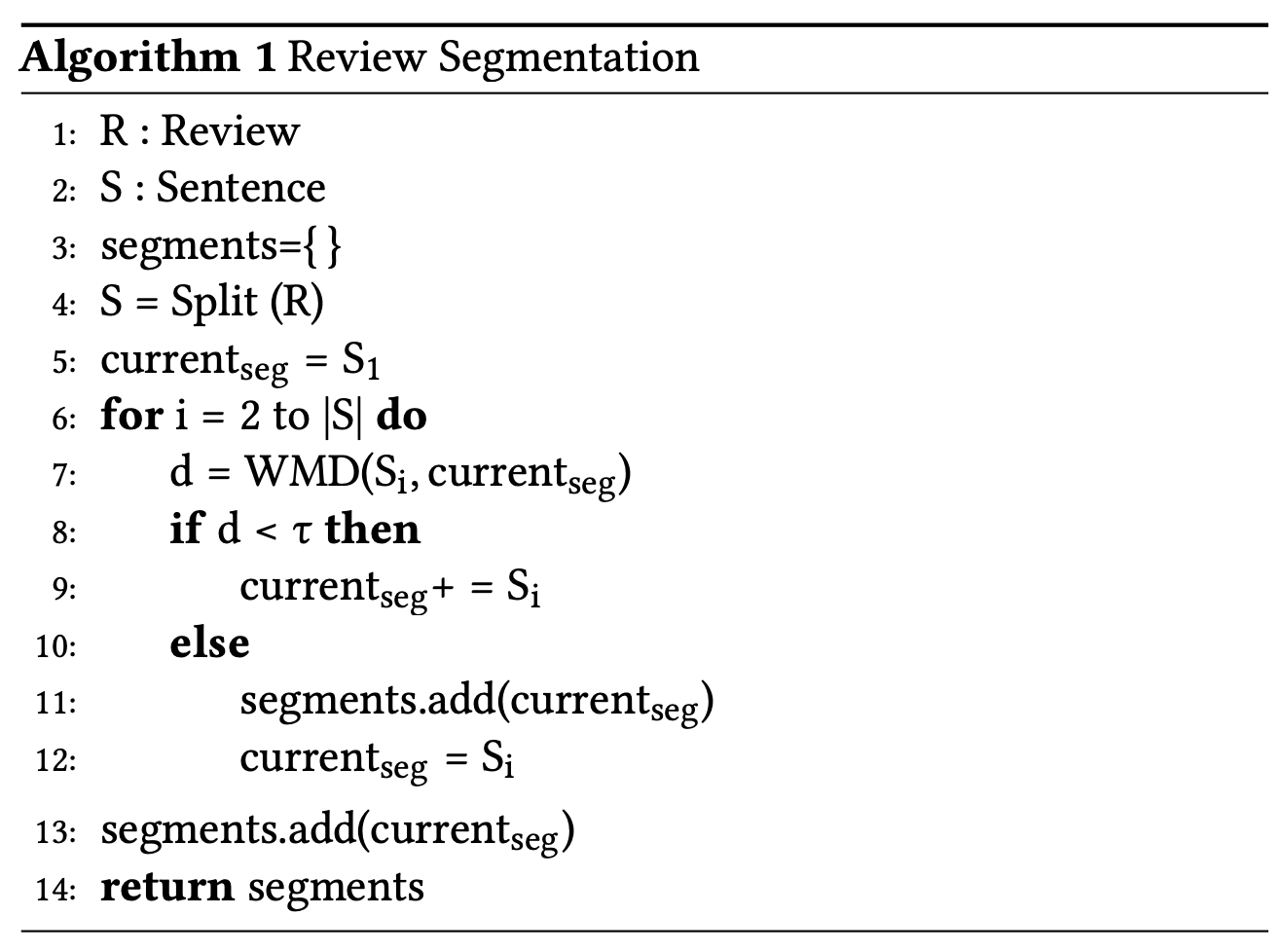 Input: a review, R
2) Calculate Word Mover’s Distance (WMD)
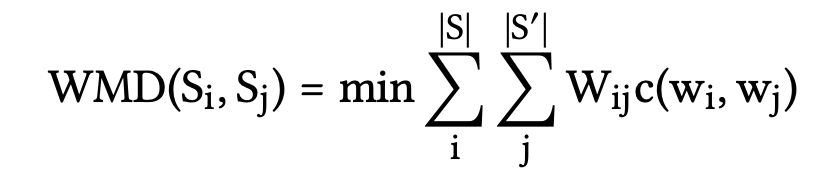 [0.33, 0.33, 0.33]
S1: drinks pretty good
1.65
5
0.66
2
3.3
10
S2: server friendly accommodating
11
STEP 1: Review Segmentation
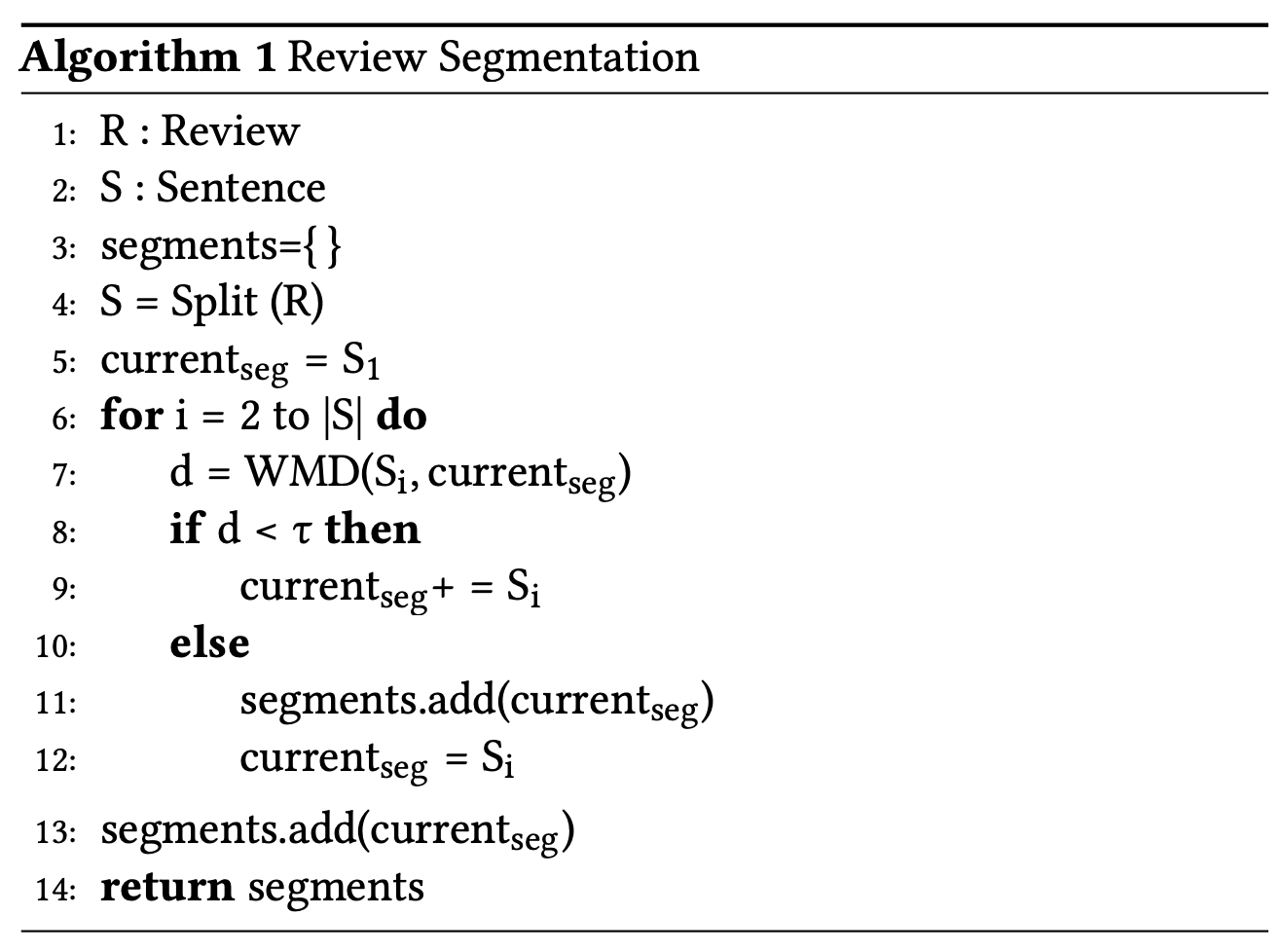 Input: a review, R
2) Calculate Word Mover’s Distance (WMD)
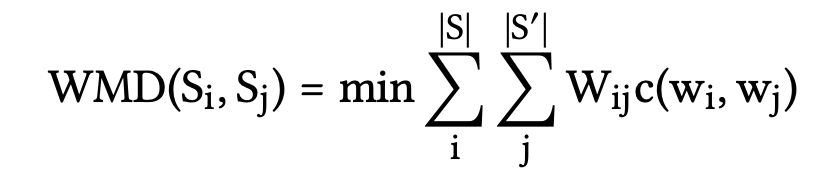 [0.33, 0.33, 0.33]
S1: drinks pretty good
3.3
6.6
0.33
S2: server friendly accommodating
11
STEP 1: Review Segmentation
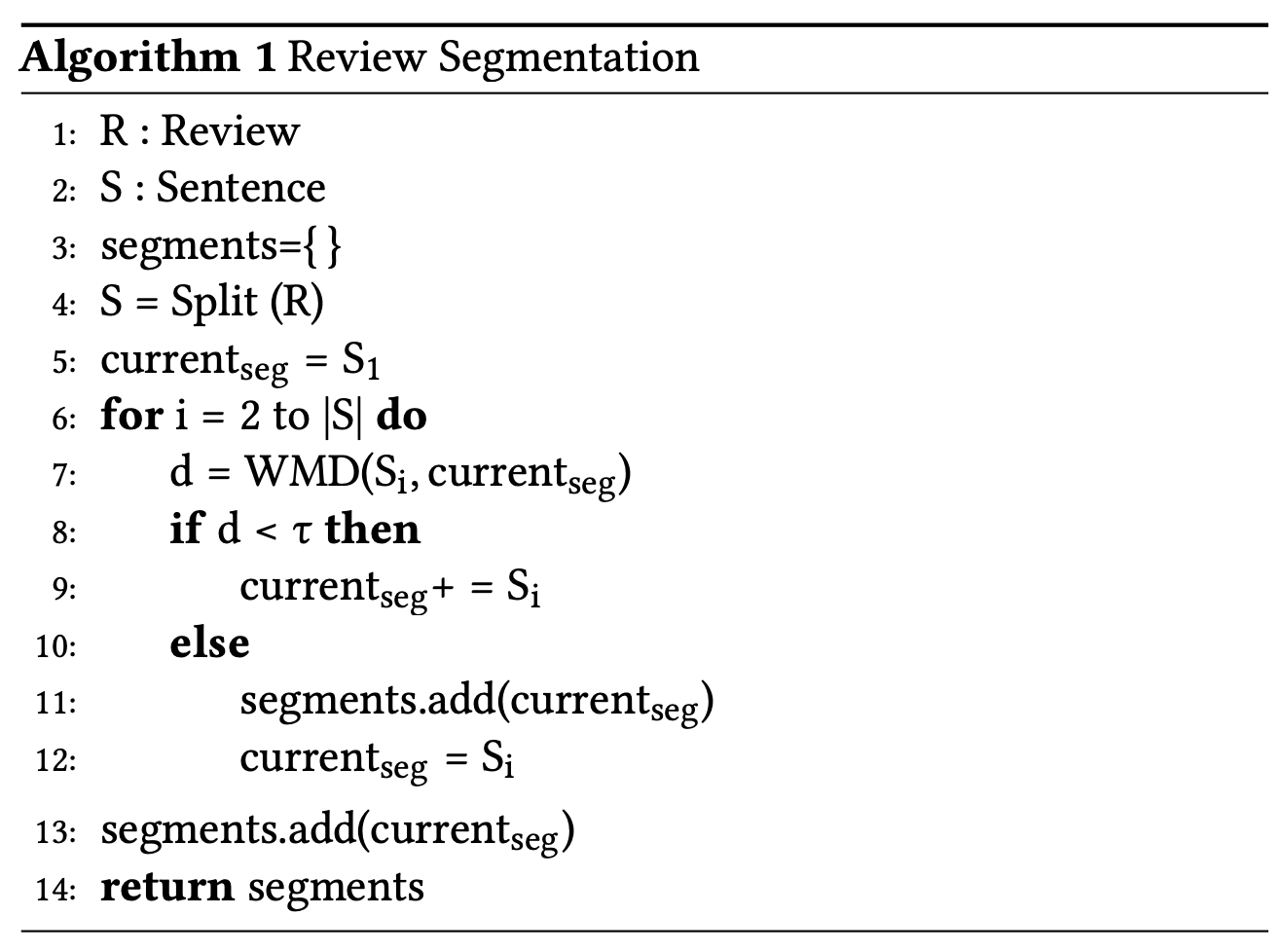 Input: a review, R
2) Calculate Word Mover’s Distance (WMD)
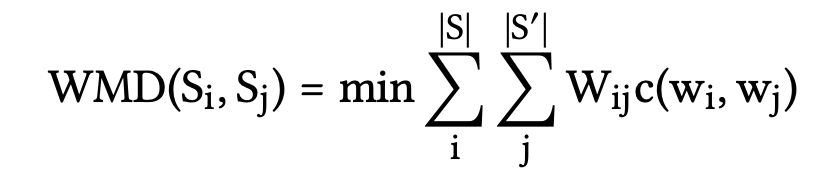 S1: drinks pretty good
d =   0.66 + 0.33 + 0.33  = 1.32
S2: server friendly accommodating
11
STEP 1: Review Segmentation
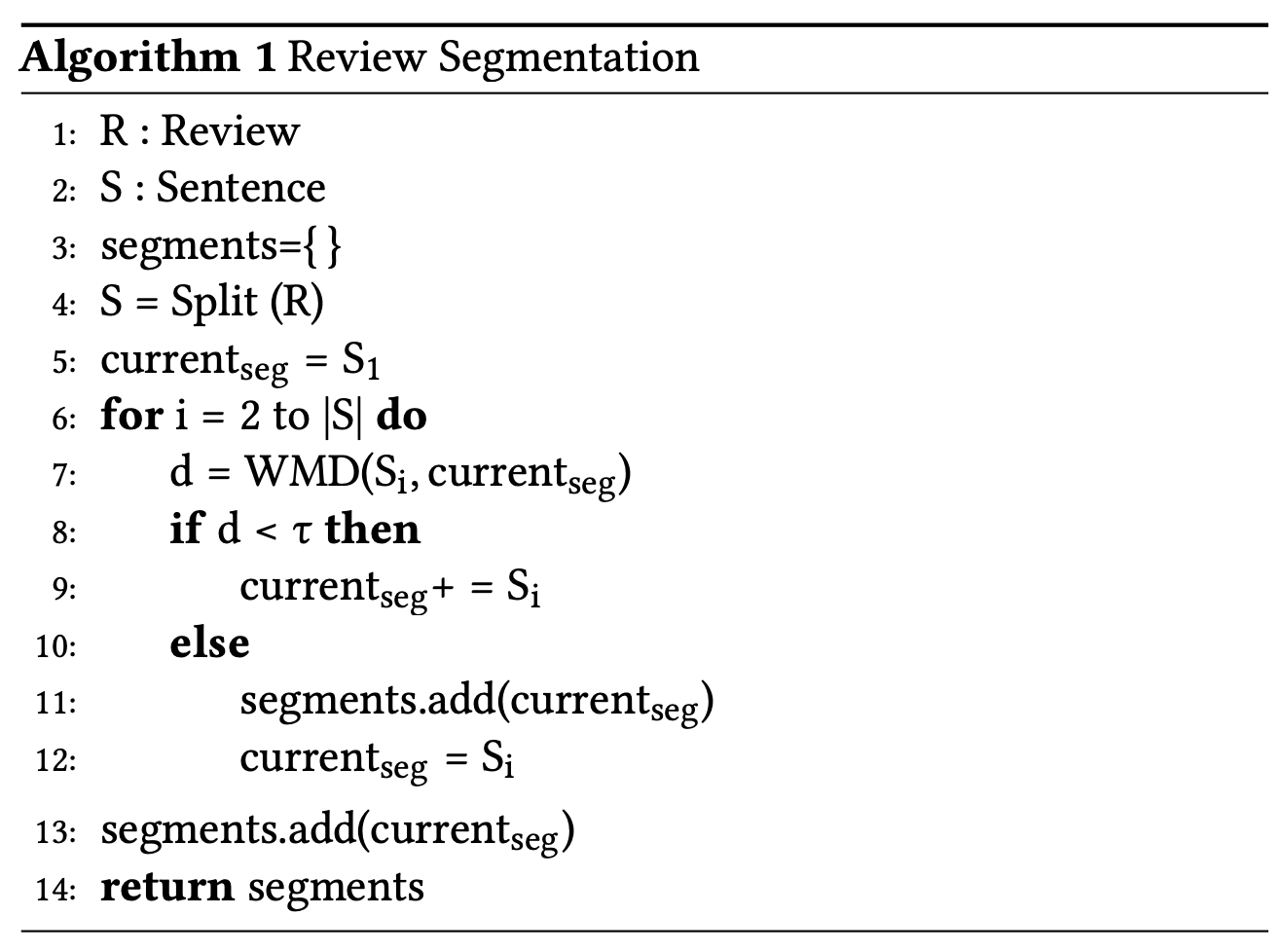 Input: a review, R
S1: Drinks were pretty good.
Seg1
S2: The server, was friendly and accommodating.
S3: very happy with her. 
S4: In summation, a great pub experience. 
S5: would go again !
Repeat 1 and 2
12
STEP 1: Review Segmentation
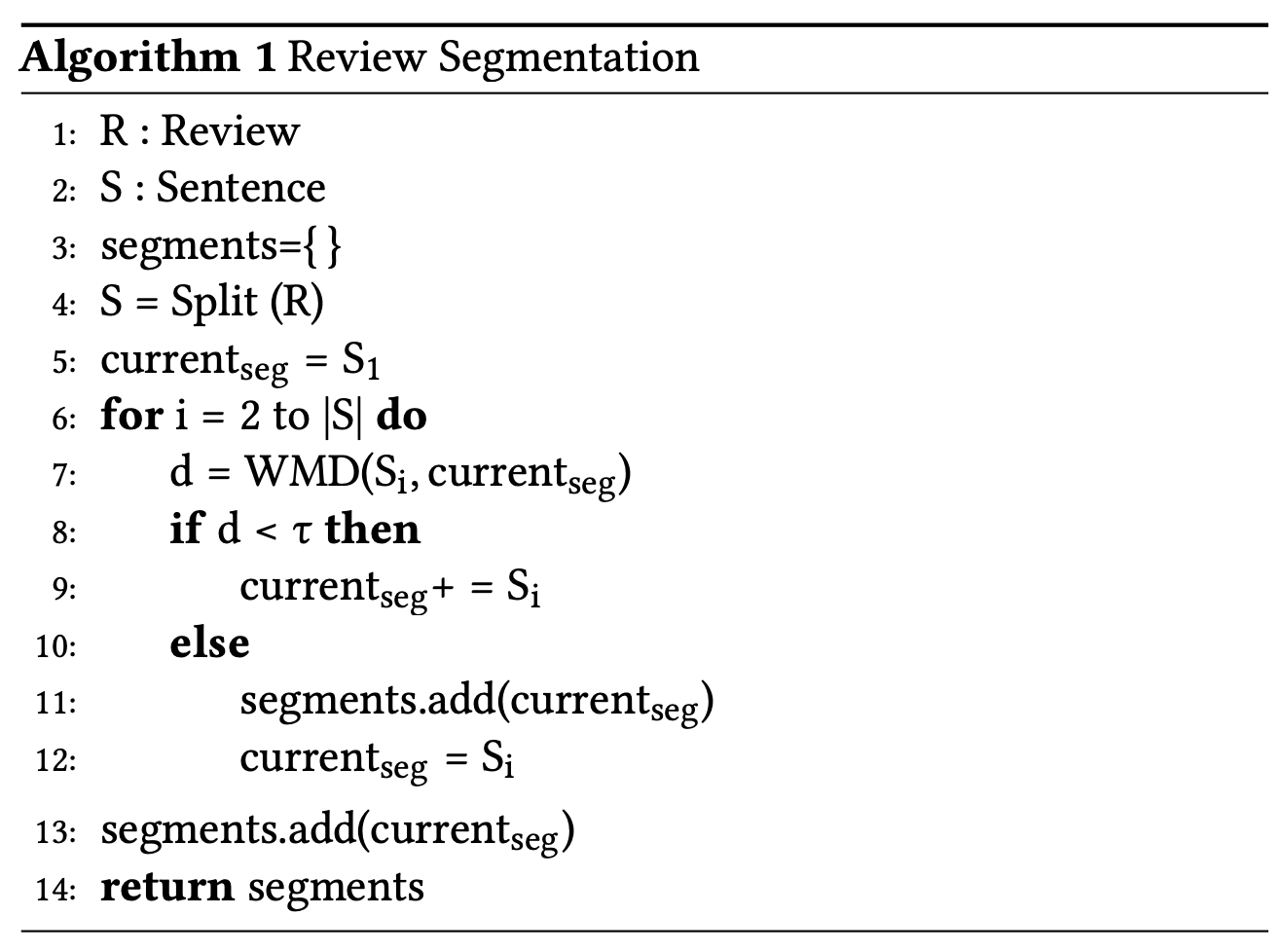 Input: a review, R
S1: Drinks were pretty good.
Seg1
S2: The server, was friendly and accommodating.
S3: very happy with her. 
S4: In summation, a great pub experience. 
S5: would go again !
Seg2
Seg3
12
STEP 2: Label Assignment
Input: segments
Drinks were pretty good. The server, was friendly and accommodating. very happy with her. 
In summation, a great pub experience. would go again !
Output: segments with label
Ambience, +
Drink, +
Drinks were pretty good. The server, was friendly and accommodating. very happy with her. 
In summation, a great pub experience. would go again !
General, +
13
STEP 2: Label Assignment
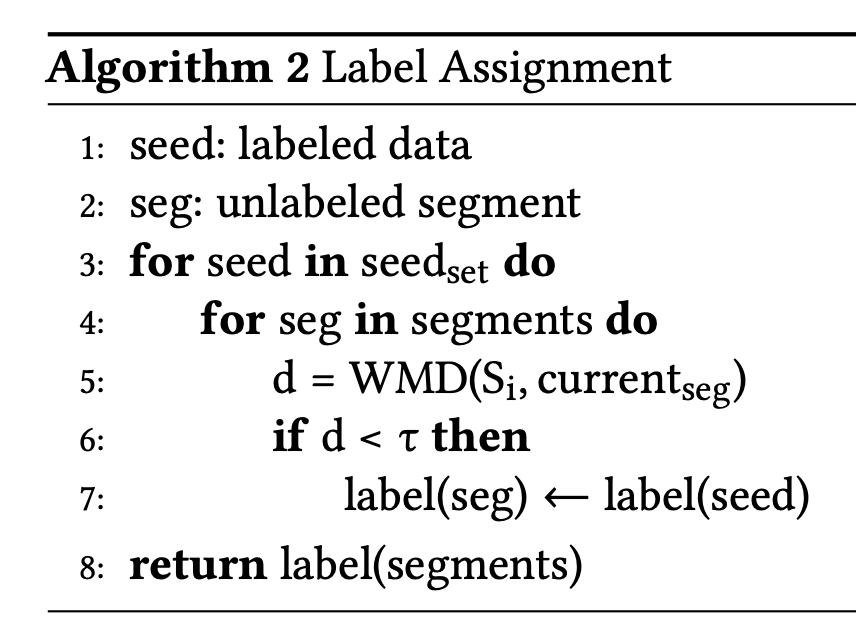 Input: segments
Drinks were pretty good.
Seg1
The server, was friendly and accommodating. 
very happy with her.
Seg2
In summation, a great pub experience. 
would go again !
Seg3
Labels (10)
Food (+,-)
Ambience (+,-)
Price (+,-)
Drink (+,-)
General (+,-)
Seed set:
Drink, +
Beer was all good.
14
STEP 2: Label Assignment
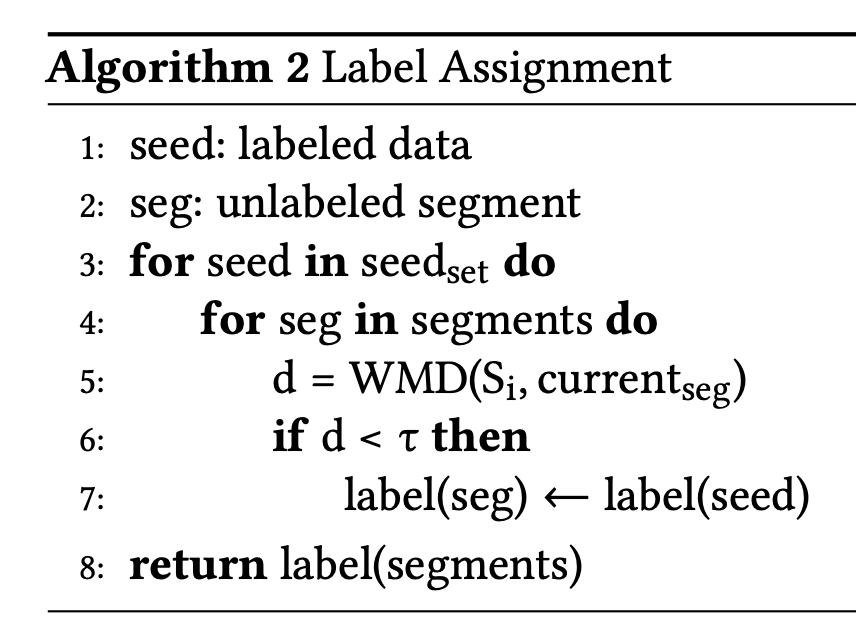 Input: segments
Drinks were pretty good.
Seg1
Seed set:
Drink, +
Beer was all good.
Labels (10)
Food (+,-)
Ambience (+,-)
Price (+,-)
Drink (+,-)
General (+,-)
1) Remove stop words & punctuation marks
2) Calculate Word Mover’s Distance (WMD)
15
Framework
Review labeling
(ADORE)
Aspect-aware review generation
STEP 1: Review Segmentation
STEP 2: Label Assignment
Aspect-aware review generation
Encoder
Decoder
…
GRU
Aspect Encoder
…
…
…
…
GRU
…
GRU
…
16
Aspect-Encoder
Convert aspect into one-hot vector
 Encode the input aspect
Aspect Encoder
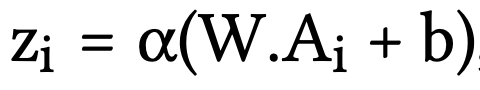 17
Attention-based Review Generator
Output
L-layer GRU
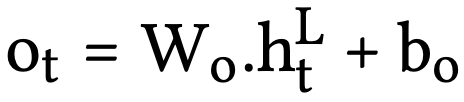 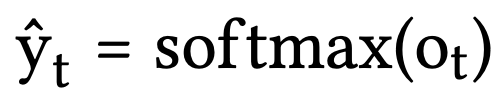 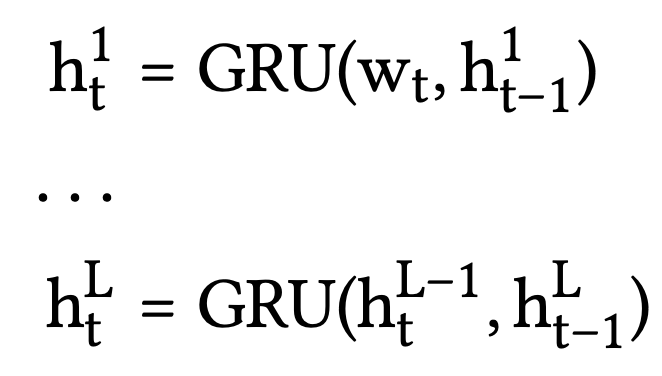 …
GRU
…
…
…
Attentive weight
…
GRU
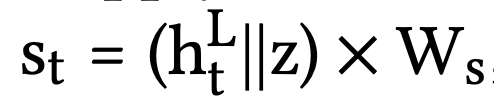 …
GRU
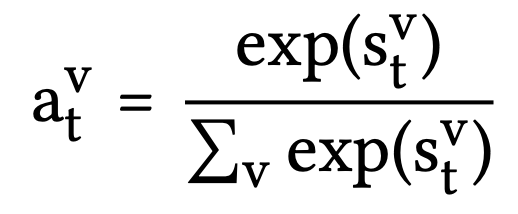 …
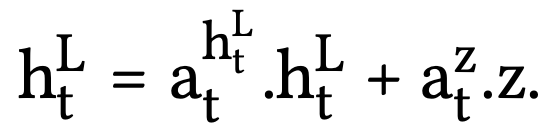 18
Loss Function
Cross-entropy loss
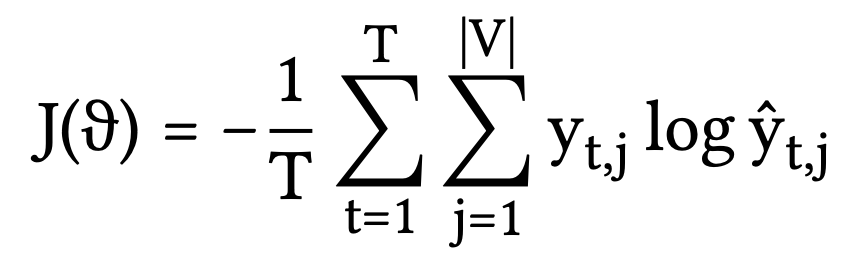 Aggregate cosine similarity
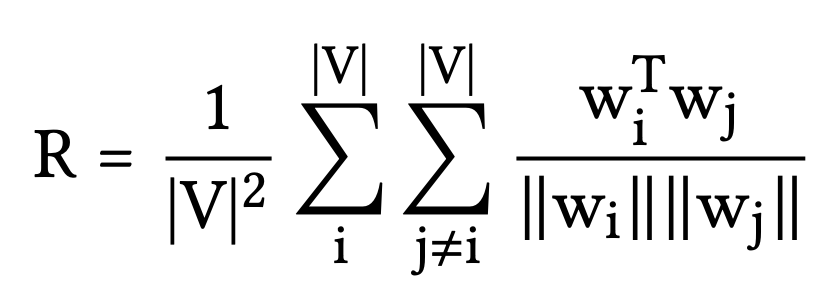 19
Dataset
Seed data - SemEval challenge (2016)


Yelp (2019)
Yelp restaurant reviews. It has about 4M reviews for about 60k restaurants.
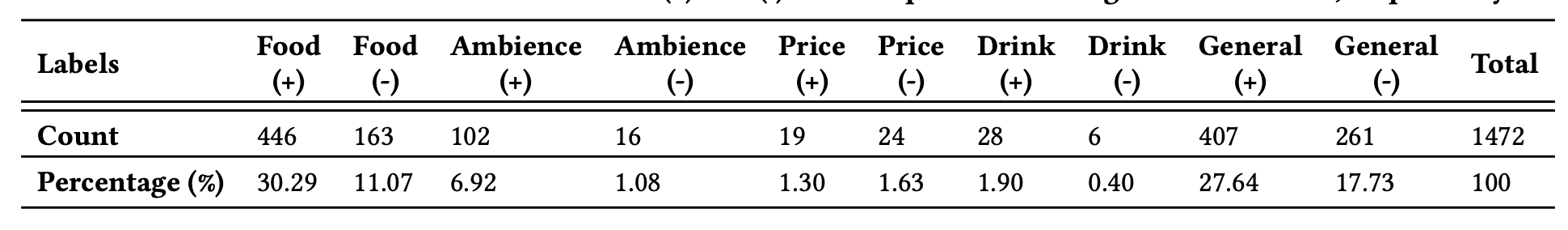 20
Evaluation of Labeling Methodology
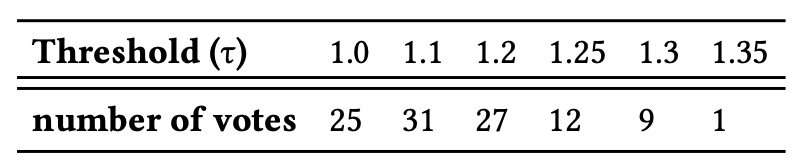 Performance of the ADORE labeling
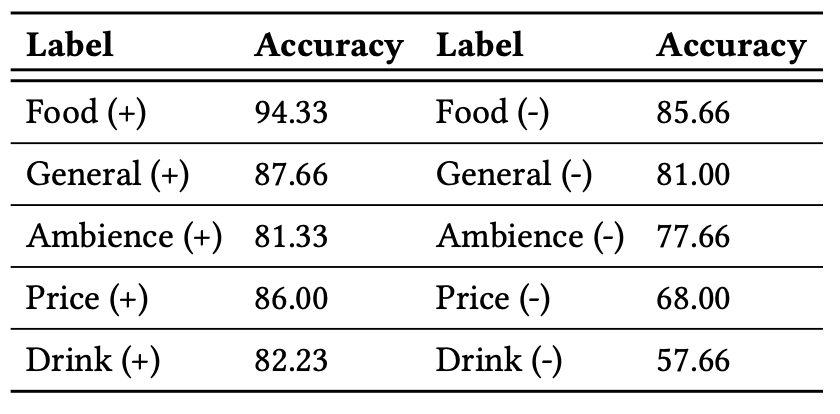 21
Evaluation of Labeling Methodology
The performance across different segmentation algorithms
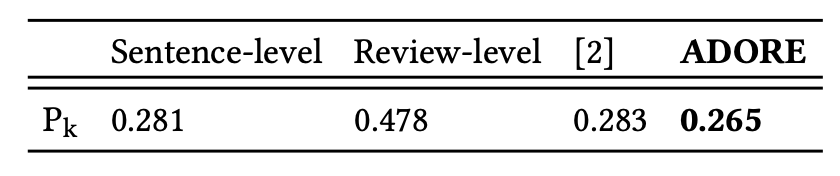 The probability of segmentation error :
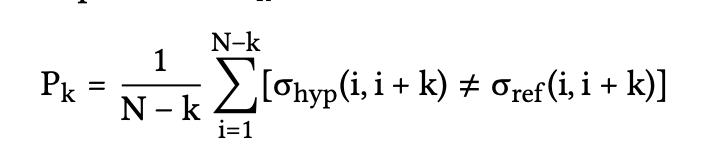 22
Evaluation of Generative Model
Generated reviews stay with the desired aspect
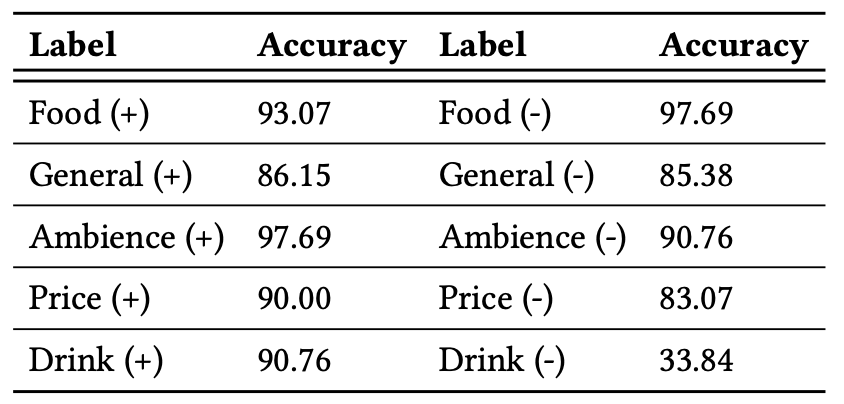 23
Evaluation of Generative Model
The impact of diversity-enforcing regularizer
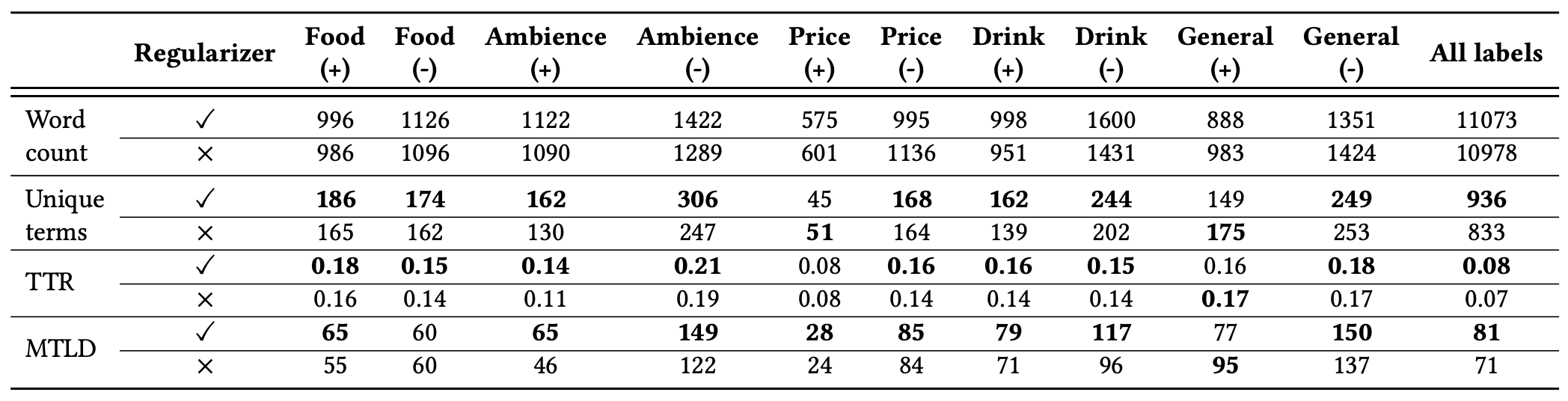 24
Conclusion
Develop a labeling methodology to build an aspect-aware review dataset and evaluate the effectiveness of our approach using crowd-sourced annotation.
Propose a joint model that learns to generate aspect-aware reviews in an end-to-end manner.
31